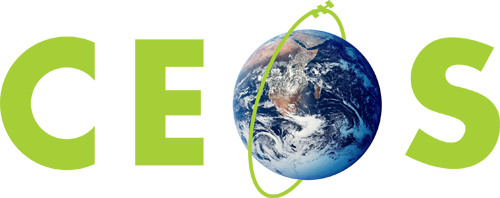 CEOS-WGCV Activity Report
Albrecht von Bargen
DLR
Agenda Item 7
CEOS-SIT Workshop # 39
EUMETSAT, Darmstadt
September 17 - 18, 2015
CEOS SIT Workshop
EUMETSAT, Darmstadt, GermanySeptember 17-18, 2015
Presentation Outline
Overview Working Structure CEOS-WGCV
CEOS-WGCV plenary # 39, May 2015
Interaction with other Entities
Internal Projects
Deliverables Status
CEOS WGCV internal action items
CEOS Deliverables Status
Carbon Action Items Status
Upcoming Events
Future Outlook
2
CEOS SIT Workshop
EUMETSAT, Darmstadt, GermanySeptember 17-18, 2015
Extract of sub-set toCEOS work plan
CEOS plenary approval& feedback
Internal WGCV “deliverable”(WGCV work plan)
WGCV external 
initiative forideas suitable to
CEOS-WGCV
Set-up of WGCV activity
Task Team 1
WGCV internal 
initiative forideas suitable to
CEOS-WGCV
Agencies
Task Team 2
Task Team 3
Scientists
3
CEOS SIT Workshop
EUMETSAT, Darmstadt, GermanySeptember 17-18, 2015
CEOS WGCV Plenary 39, Berlin, May 6-8, 2015 hosted by DLR
Agency reports: Introduction of CAST (China)
Sub-group reports
Special session: Ocean Color / Calibration and Validation
OCR-VC (Introduction), IOCCG (Calibration), and JRC (Validation)
Follow-on discussion about calibration in collaboration with WGCV/IVOS
Interaction with GSICS / GRWG
Combined meetings on sub-group level
Doc. describing the contents / levels of collaboration under consolidation
Interaction with SST and LSI
Action Group for consolidation of Carbon Action items (see below)
Update on future task groups (Atmospheric correction, cloud masking, DEM)
Validation metrics
Discontinuation of one sub-group (Terrain-Mapping Sub-group)=> part of activities will be transferred to one task group for continuation
4
CEOS SIT Workshop
EUMETSAT, Darmstadt, GermanySeptember 17-18, 2015
Deliverable Status (I)
Internal deliverables
Action item document defining deliverables are on web page
With implementation of ToR an internal work plan will be implemented
Carbon Action Items
Original table can not be assigned one-by-one
Some are sub-group specific and some cross-cutting specific items
Sub-groups were invited to comment in terms what they can do
Follow-on step is the identification of common items to combine
Identification of collaboration link within CEOS and outside on working level.
Identification of step-wise approach with defined milestones
Status: Consolidation of the steps high-lighted in Green in a table which allows WGCV and SIT a tracking / Implicitly, many of them ongoing
5
CEOS SIT Workshop
EUMETSAT, Darmstadt, GermanySeptember 17-18, 2015
Deliverable Status (II)
CEOS Deliverables (short version)
Closed deliverables: CV-02, CV-06, CV-07, CV-08, CV-11
Partially completed: 
CV-05: GSICS cooperation: consolidation of report is partially open
CV-10: TanDEM-X product fitness check: part (a) concluded, part (b) awaits final TanDEM-X product (2016/7), part (c) concluded with Sentinel 2 IOCR
CV-12: Evaluation of validation sites for Sentinel-2: list of new validation sites are complementing the final list; a finalization of LPV core sites is planned for Q4/2015
Open deliverables
CV-01: New concept for outreachWeb-concept under discussion between WGCV secretariat and ESA
CV-03: On-ground characterisation Workshop: planning delayed
CV-04: self-analysis: in schedule
6
CEOS SIT Workshop
EUMETSAT, Darmstadt, GermanySeptember 17-18, 2015
Upcoming Events

CEOS-WGCV plenaries

WGCV # 40, March 14-18, 2016 in Canberra (AUS)hosted by GEOSCIENCE Australia and CSIRO

WGCV # 41, September 2016, hosted by JAXA


Other workshops or meetings

CEOS SAR Cal/Val workshop, October 2015, hosted by ESA/ESTEC
GSICS / WGCV ACSG workshop, October 2015, hosted by NOAA
WGCV IVOS workshop, November 2015, hosted by ONERA
7
CEOS SIT Workshop
EUMETSAT, Darmstadt, GermanySeptember 17-18, 2015
Future Outlook

This overview presentation will be consolidated for the CEOS plenary

CEOS-WGCV secretariat: now with Forschungzentrum Jülich GmbH

Consolidation phase for CEOS WGCV in
Set-up of work plan, also depending on additional CEOS activities
Systematic set-up of collaboration fields with other CEOS entities if identified from both sides
Intensification of cooperation with GSICS
8